EECS498-003Formal Verification of Systems Software
Material and slides created by
Jon Howell and Manos Kapritsos
Chapter 4
Inductive Invariants
A simple application: Crawler
Crawler starts at (0,5)
It can move 1 step north or 1 step south-east
Can it ever fall in the hole?
datatype Variables = Variables(x:int, y:int)
predicate Init(v:Variables) {
  && v.x == 0
  && v.y == 5
}
predicate MoveNorth(v:Variables, v':Variables) {
  && v'.x == v.x
  && v'.y == v.y + 1
}
predicate MoveSouthEast(v:Variables, v':Variables) {
  && v'.x == v.x + 1
  && v'.y == v.y - 1
}
ρ=3
9/24/24
EECS498-003
3
Proving invariants
Proof by induction
Prove it holds on the first state
Prove it holds during a transition
P
P
P
P
P
Init(v) ==> P(v)
P(v) && Next(v, v’) ==> P(v’)
9/24/24
EECS498-003
4
S0
S1
S2
S3
S4
Proving the Crawler
datatype Variables = Variables(x:int, y:int)
predicate Init(v:Variables) {
  && v.x == 0
  && v.y == 5
}
predicate MoveNorth(v:Variables, v':Variables) {
  && v'.x == v.x
  && v'.y == v.y + 1
}
predicate MoveSouthEast(v:Variables, v':Variables) {
  && v'.x == v.x + 1
  && v'.y == v.y - 1
}
Init(v) ==> P(v)
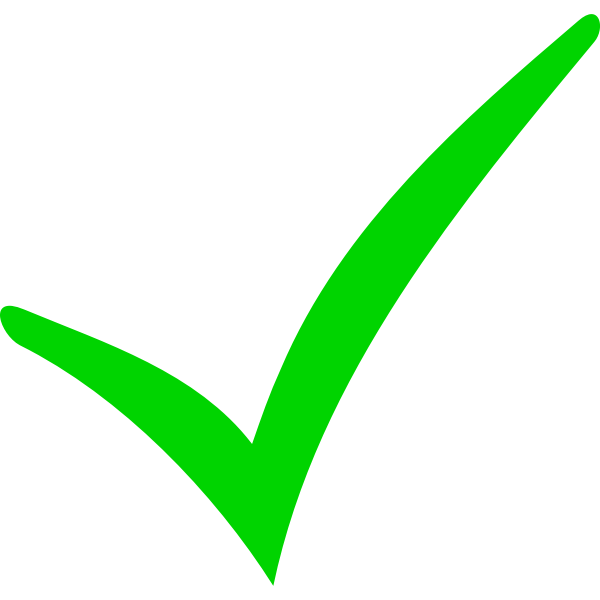 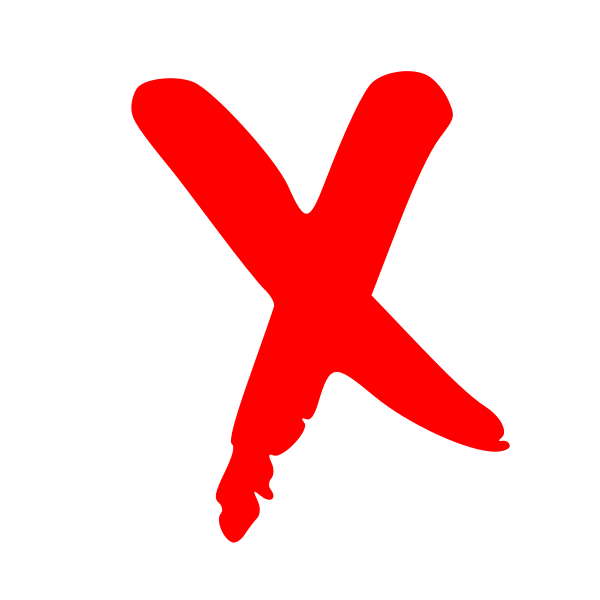 P(v) && Next(v, v’) ==> P(v’)
predicate Safety(v:Variables) {
    v.x*v.x + v.y*v.y > 3*3
}
ρ=3
9/24/24
EECS498-003
5
Inductive invariants
Safety property (a.k.a. invariant):
a property that always holds
P
P
P
P
P
The problem:
Property P may not be inductive!
Init(v) ==> P(v)
P(v) && Next(v, v’) ==> P(v’)
9/24/24
EECS498-003
6
S4
S1
S2
S3
S0
Proving safety with inductive invariants
IndInv(v) ==> Safety(v)
Init(v) ==> IndInv(v)
IndInv(v) && Next(v, v’) ==> IndInv(v’)
IndInv
IndInv
IndInv
IndInv
IndInv
9/24/24
EECS498-003
7
S0
S1
S2
S3
S4
Invariants vs Inductive invariants
All states
Init(v)
9/24/24
EECS498-003
8
Invariants vs Inductive invariants
All states
Reachable 
states
9/24/24
EECS498-003
9
Invariants vs Inductive invariants
All states
Inductive 
invariant
Reachable 
states
Safe states
(property P holds)
9/24/24
EECS498-003
10
Proving the Crawler
Can the crawler ever fall in the hole?
ρ=3
9/24/24
EECS498-003
11
Proving the Crawler
Can the crawler ever fall in the hole?
ρ=3
9/24/24
EECS498-003
12
Proving the Crawler
Can the crawler ever fall in the hole?
Reachable
states
ρ=3
9/24/24
EECS498-003
13
Proving the Crawler
Can the crawler ever fall in the hole?
Reachable
states
ρ=3
9/24/24
EECS498-003
14
Naïve safety proof
Safe(v) && Next(v, v’) ==> Safe(v’)
Safe states
ρ=3
9/24/24
EECS498-003
15
Safety proof using a stronger invariant
InGreenRegion(v) && Next(v, v’) ==> InGreenRegion(v’)
The set of reachable states is always an inductive invariant
ρ=3
9/24/24
EECS498-003
16
A simpler inductive invariant
ρ=3
InYellowRegion(v) && Next(v, v’) ==> InYellowRegion(v’)
9/24/24
EECS498-003
17
A simpler 
inductive invariant
ρ=3
9/24/24
EECS498-003
18
A candidate
inductive invariant
ρ=3
9/24/24
EECS498-003
19
Example: lock server
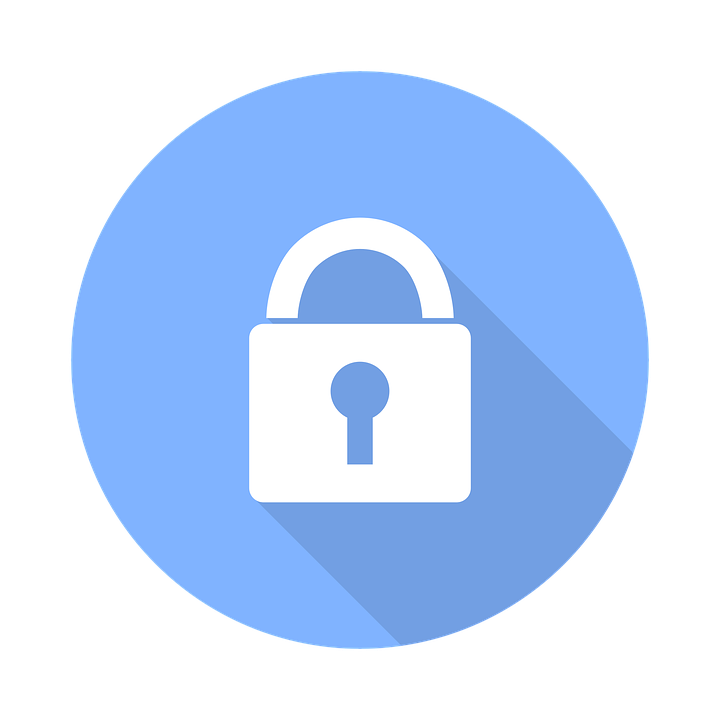 datatype Variables = Variables(S: bool, C1: bool, C2:bool)
Both clients cannot hold the lock at the same time
ghost predicate Safety(v) { !(v.C1 && v.C2) }
9/24/24
EECS498-003
20
Server
Client 1
Client 2
Example: lock server
All states
Safe 
states
9/24/24
EECS498-003
21
Reachable 
states
Inductive 
invariant
Administrivia
Chapter 4 will be released today
PS2 is due October 3

Keep in mind that each chapter is a separate submission on the AG
And thus consumes late days separately
9/24/24
EECS498-003
22
Some useful boilerplate
datatype Constants = Constants(capacity:int)
datatype Variables = Variables(numCokes:int)

predicate Init(c:Constants, v:Variables) { ... }

predicate Next(c:Constants, v:Variables, v':Variables) { ... }
9/24/24
EECS498-003
23
Some useful boilerplate
datatype Variables = Variables()
{
  predicate WellFormed(c: Constants) {
    && c.WellFormed()
  }
}
datatype Constants = Constants(tableSize:nat)
{
  predicate WellFormed() {
      && 0 < tableSize 
  }
}

Typical examples:
Length constraints on sequences
Indices fit into a sequence length
Domains of maps
9/24/24
EECS498-003
24
Non-linear arithmetic
Dafny runs without non-linear reasoning by default

Beware of modulo operations
Think of alternatives, if you run into trouble
9/24/24
EECS498-003
25
Crawler 2: Revenge of the inductive invariant
The crawler can now only move North/South
Initially it can only move North
It can also Flip(), teleporting to the symmetric point on the y-axis and changing direction of movement
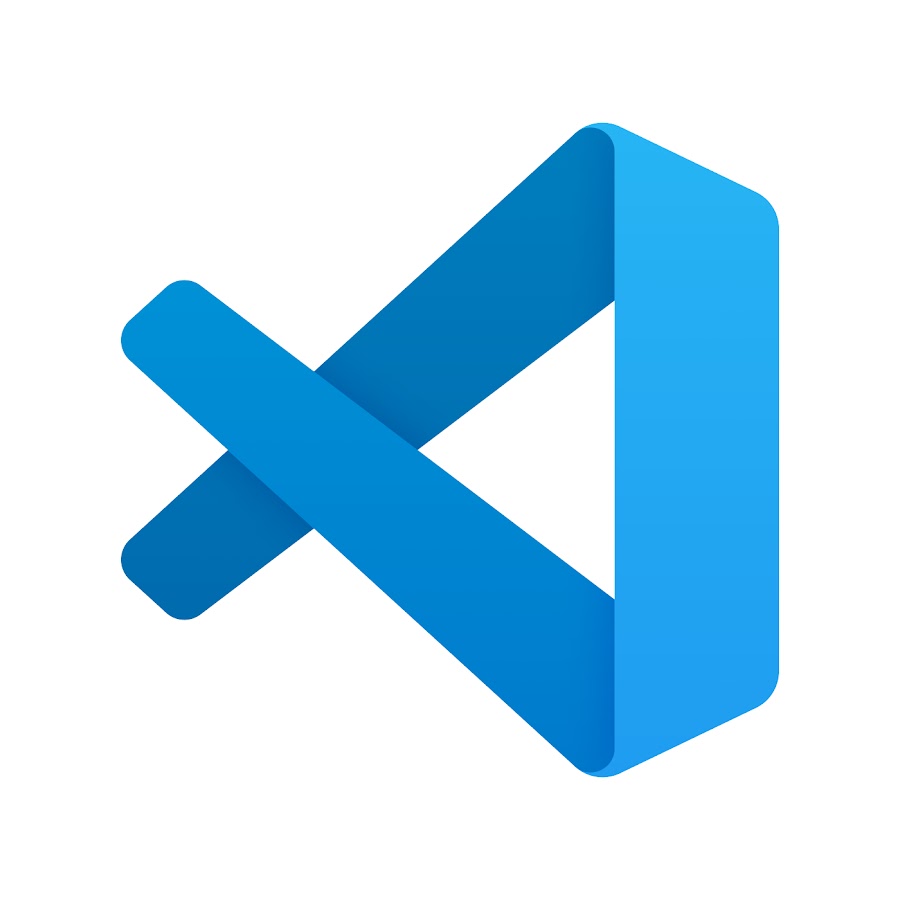 ρ=3
VSCode transition
9/24/24
EECS498-003
26
-1
35
86
Leader election
id
23
23
-1
-1
23
35
86
86
id
35
id
40
-1
-1
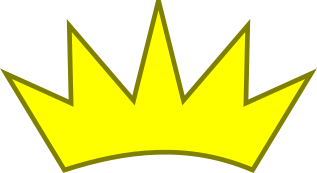 id
11
id
86
86
40
86
9/24/24
EECS498-003
27
-1
35
86
Leader election
id
23
-1
-1
23
35
86
86
id
35
id
40
-1
-1
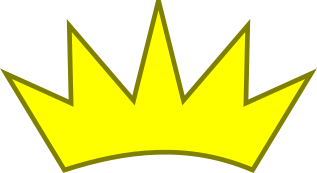 id
11
id
86
86
40
86
9/24/24
EECS498-003
28
-1
35
Leader election
id
23
-1
-1
23
35
id
35
id
40
-1
-1
id
11
id
86
86
40
9/24/24
EECS498-003
29
-1
40
Leader election
id
23
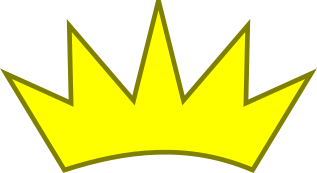 40
-1
-1
23
35
id
35
id
40
-1
-1
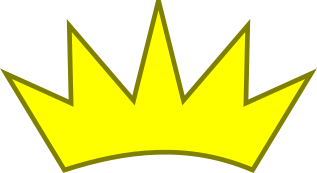 id
11
id
86
86
86
9/24/24
EECS498-003
30